Em hãy xem video và trả lời những câu hỏi:
1. Video nói về sự việc gì?
2. Nhân vật chính trong câu chuyện đó là ai?
3. Theo em nhân vật đó là người như thế nào?
[Speaker Notes: Giáo án của Thảo Nguyên 0979818956]
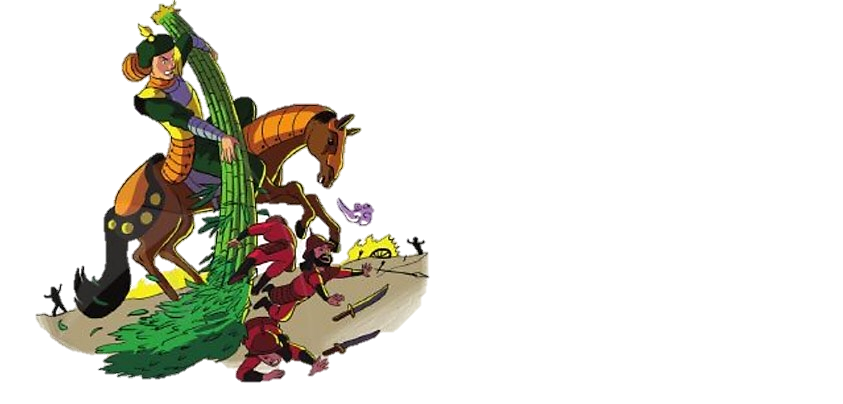 Thánh Gióng
[Speaker Notes: Giáo án của Thảo Nguyên 0979818956]
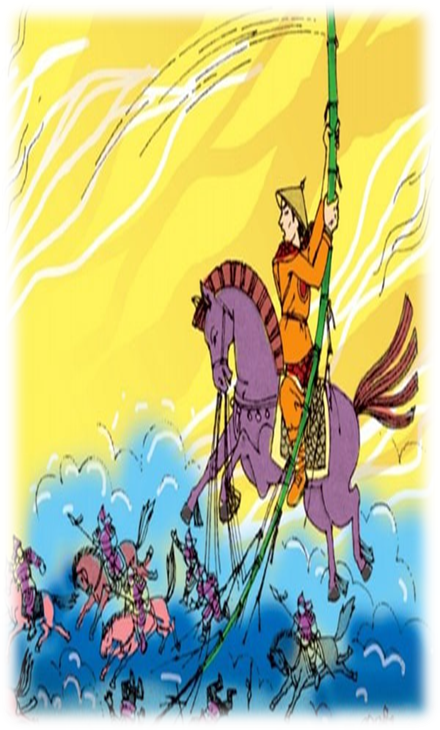 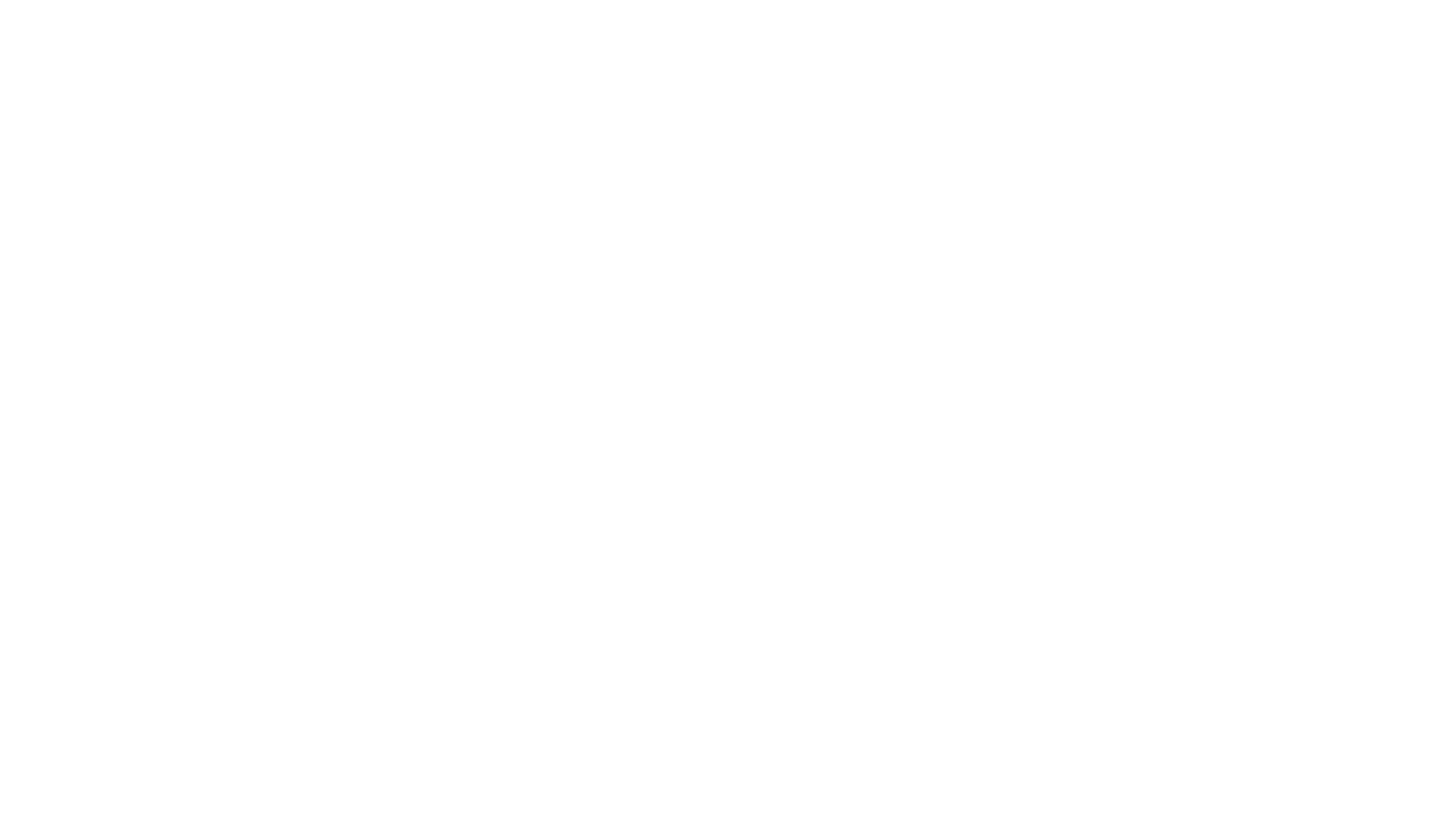 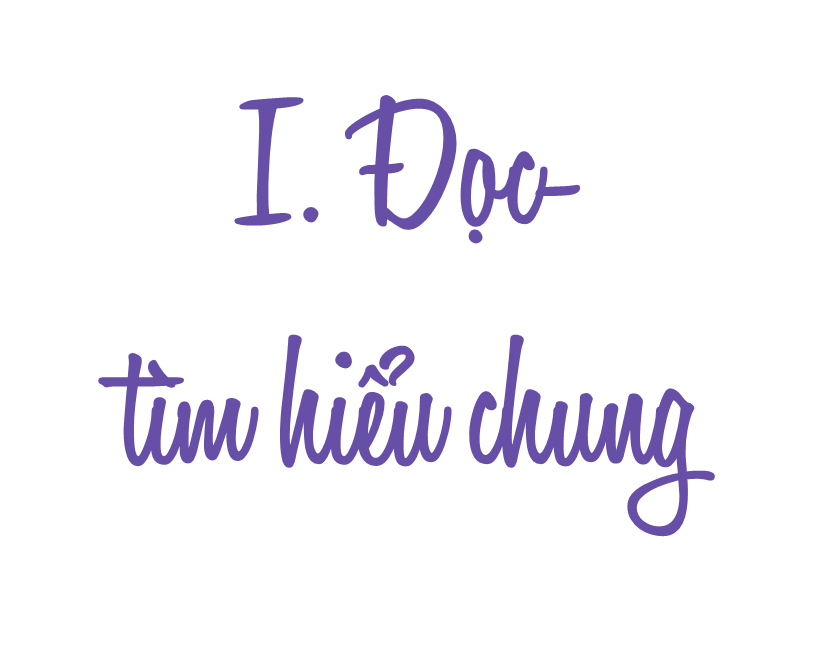 [Speaker Notes: Giáo án của Thảo Nguyên 0979818956]
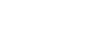 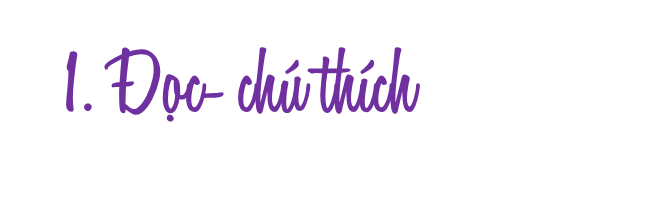 a. Đọc
- GV gọi 1 bạn đọc trước lớp
- Đọc  diễn cảm, lưu loát, ngắt nghỉ đúng; chú ý lời đối thoại của các nhân vật.
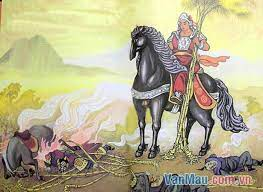 [Speaker Notes: Giáo án của Thảo Nguyên 0979818956]
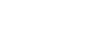 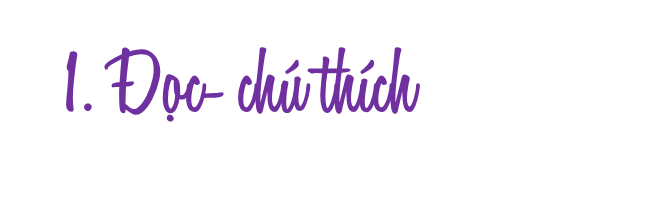 b. Chú thích
- Tục truyền: theo dân gian truyền lại
- Phúc đức: sống lương thiện, thường làm những điều tốt
- Truyền: ra lệnh
- Tâu: chỉ việc bề tôi nói với vua
- Oai phong lẫm liệt: hung dũng, làm cho người khác phải kính phục, khiếp sợ
- Chết như ngả rạ: người (quân giặc) đổ xuống hàng loạt
- Tàn quân: quân lính còn sót lại sau khi đã thất bại
[Speaker Notes: Giáo án của Thảo Nguyên 0979818956]
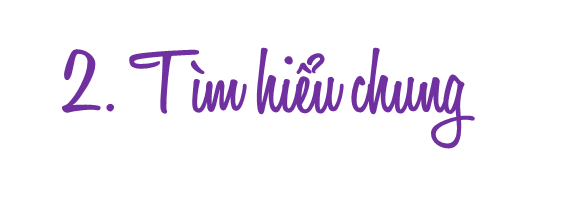 - Hoàn cảnh: Thuộc thời đại  Hùng Vương- mở đầu lịch sử Việt Nam
 nguồn gốc dựng nước và giữ nước.
- Thể loại: truyền thuyết 
- Ngôi kể: ngôi thứ ba
- PTBĐ: tự sự
- Nhân vật chính: Cậu bé Gióng
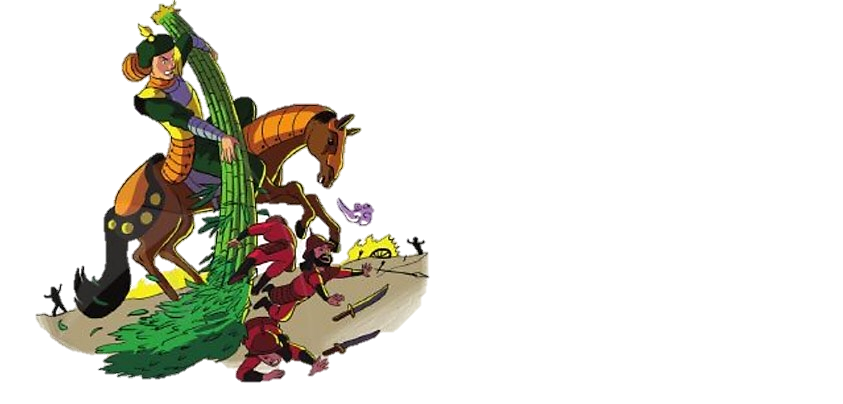 [Speaker Notes: Giáo án của Thảo Nguyên 0979818956]
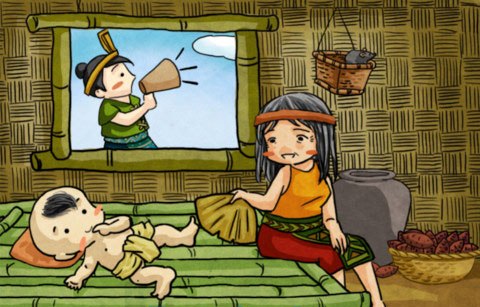 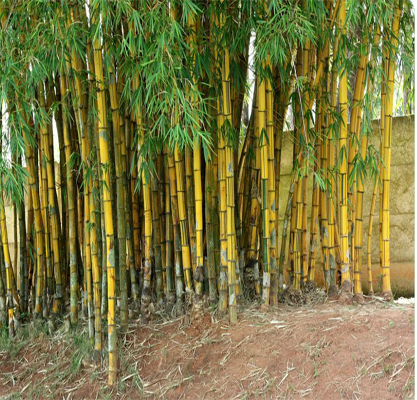 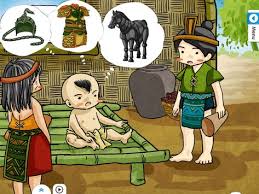 Sắp xếp các hình ảnh sau theo thứ tự của cốt truyện và nêu nội dung của từng bức ảnh
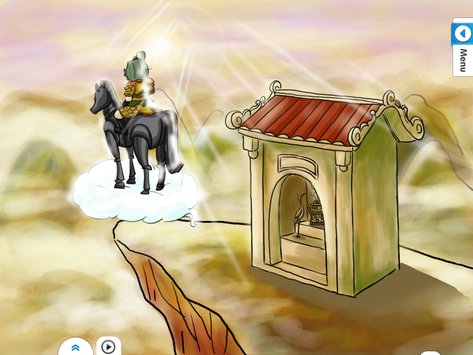 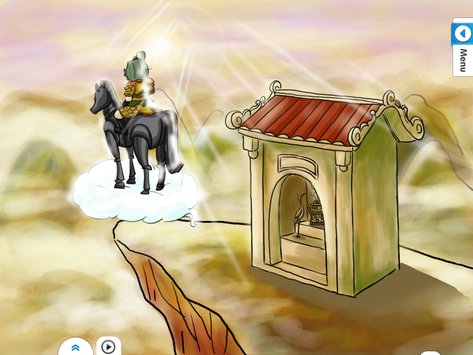 1
2
3
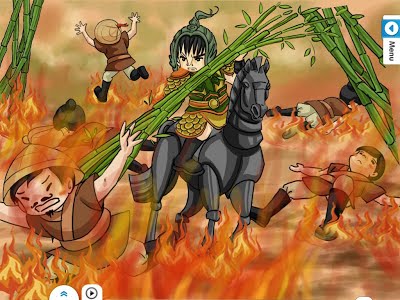 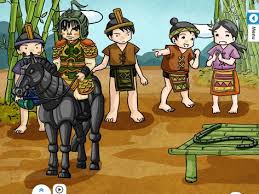 5
6
4
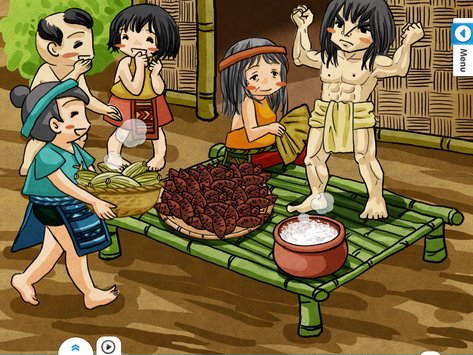 7
8
[Speaker Notes: Giáo án của Thảo Nguyên 0979818956]
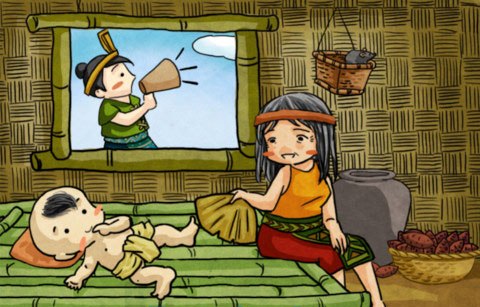 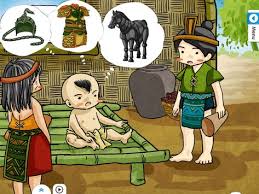 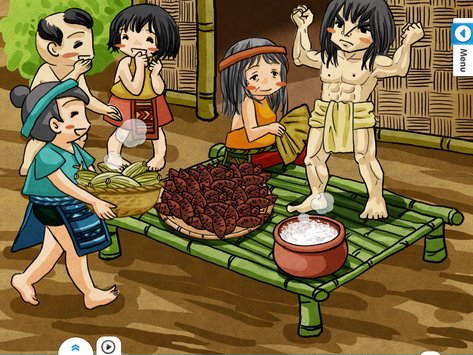 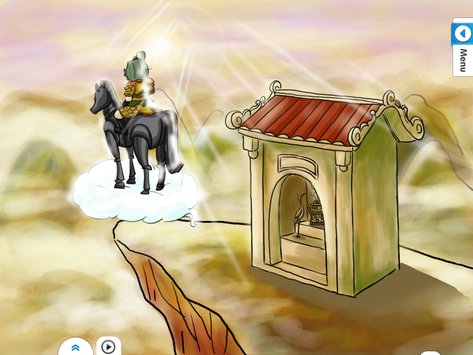 1
3
7
Thứ tự sắp xếp hợp lí
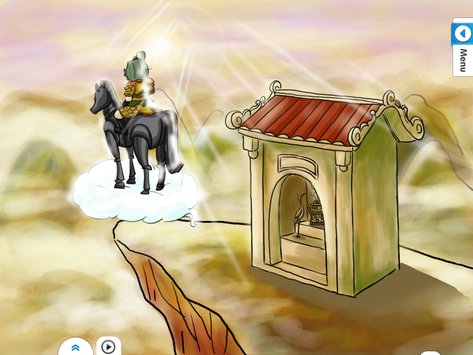 Gióng biết nói và đòi đi đánh giặc
Sự ra đời của Gióng
Gióng lớn nhanh như thổi,
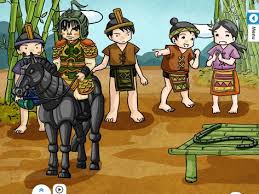 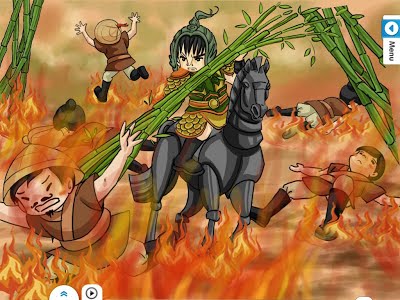 4
6
5
Gióng vươn vai thành tráng sĩ  và đi đánh giặc.
Gióng nhổ bụi tre, đánh tan
 quân giặc.
Gióng đánh thắng giặc, bay về trời.
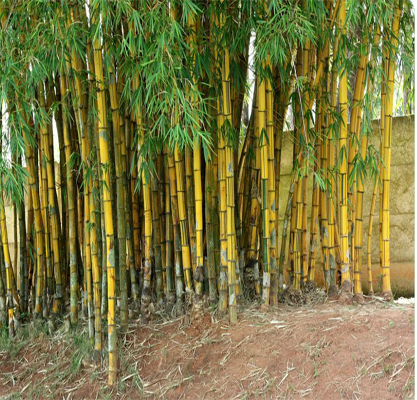 8
2
Vua phong danh hiệu và lập đền thờ
Những dấu tích còn lại.
[Speaker Notes: Giáo án của Thảo Nguyên 0979818956]
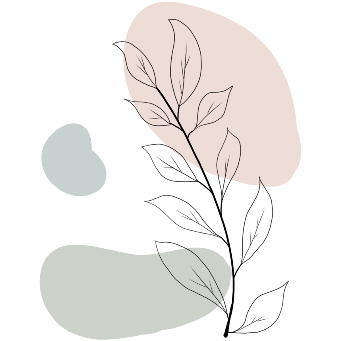 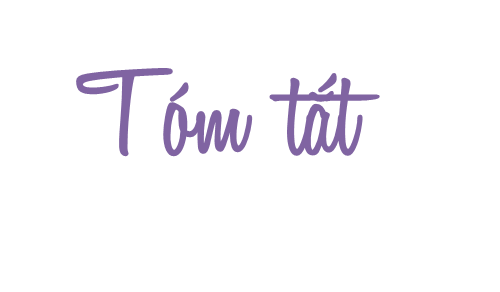 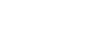 Đời Hùng Vương thứ sáu, ở làng Gióng có hai vợ chồng nọ. Tuy làm ăn chăm chỉ, lại có tiếng là phúc đức nhưng mãi không có con. Một hôm, bà vợ ra đồng ướm chân vào một vết chân lạ, về nhà bà thụ thai. Bà mang thai mười hai tháng mới sinh ra một cậu bé. Nhưng kì lạ thay, cậu bé lên ba mà vẫn không biết nói biết cười. Bấy giờ, giặc Ân tràn vào bờ cõi nước ta. Thế giặc rất mạnh. Vua Hùng bèn sai người đi tìm người tài giúp nước. Khi nghe tiếng của sứ giả, cậu bé bỗng cất tiếng nói xin được đánh giặc. Từ đấy cậu bé lớn nhanh như thổi, cơm ăn mấy cũng chẳng no. Cậu bé vươn vai thành tráng sĩ, rồi mặc áo giáp sắt, cưỡi ngựa sắt và cầm roi sắt xông ra diệt giặc. Roi sắt gãy, Gióng bèn nhổ cả những bụi tre bên đường để quét sạch giặc thù. Khi giặc tan, Gióng một mình một ngựa lên đỉnh núi Sóc Sơn rồi bay thẳng về trời. Nhân dân lập đền thờ để tưởng nhớ công ơn. Ngày nay vẫn còn lại những dấu tích xưa
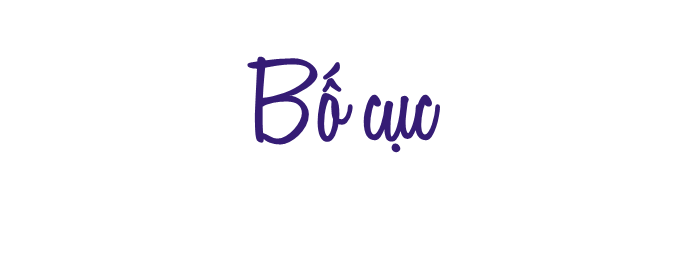 P1. Từ đầu… đặt đâu nằm đấy  Sự ra đời của Gióng
P2. Tiếp theo ...giết giặc cứu nước  Sự trưởng thành của Gióng (Gióng đòi đi đánh giặc và lớn nhanh như thổi)
P3. Tiếp theo ...bay lên trời Gióng đánh tan giặc Ân và bay về trời.
P4. Phần còn lại: Tình cảm của nhân dân (Những dấu tích còn lại)
[Speaker Notes: Giáo án của Thảo Nguyên 0979818956]
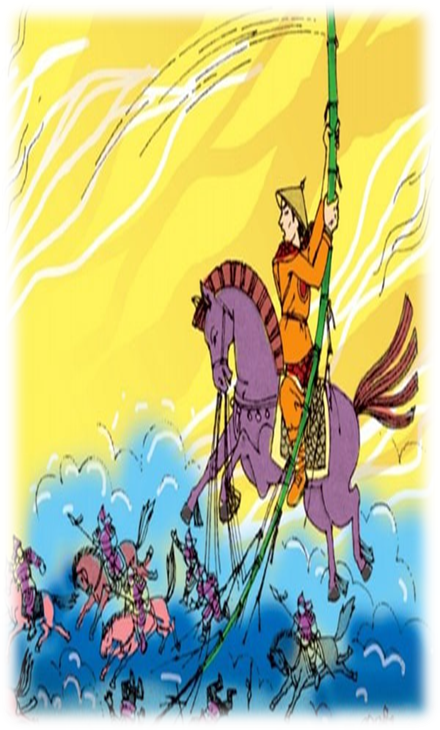 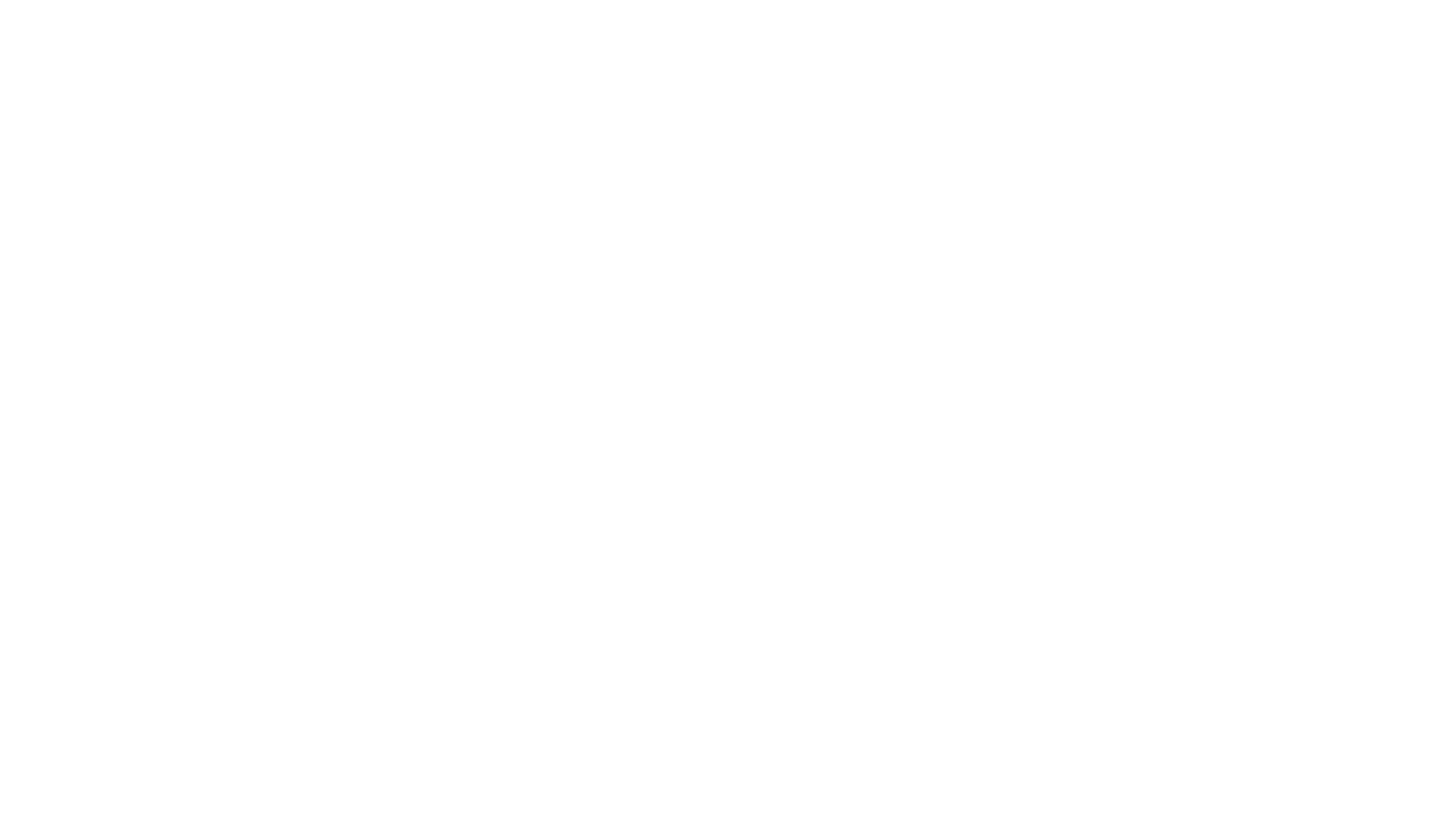 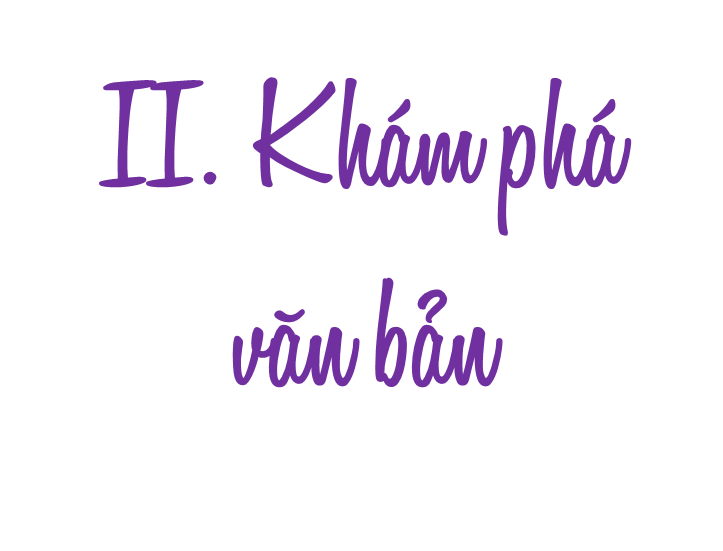 [Speaker Notes: Giáo án của Thảo Nguyên 0979818956]
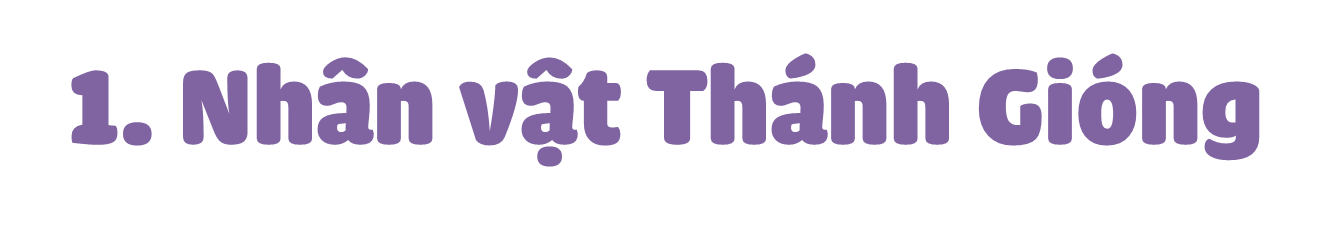 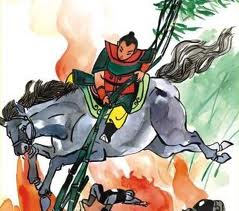 a. Sự ra đời của Thánh Gióng
- Thời gian: đời Hùng Vương thứ 16
- Địa điểm: tại làng Gióng
 Điều bình thường
- Là con của gia đình nông dân
- Quá trình mang thai
+ Dẫm vào một vết chân to, có bầu
+ Mang thai 12 tháng
 Sự khác lạ
+ Sinh ra Thánh Gióng
+ 3 tuổi Gióng vẫn chưa biết nói cười
[Speaker Notes: Giáo án của Thảo Nguyên 0979818956]
 Gióng là con của người nông dân lương thiện. Sự ra đời của Gióng là sự kết hợp giữa điều bình thường và điều khác lạ
 Thể hiện ước mơ, niềm tin về hình tượng người dũng sĩ luôn gần gũi với nhân dân lao động, đồng thời là nhân vật thần kì độc đáo.
 Tô đậm tính chất kì lạ, đẹp đẽ của nhân vật, báo hiệu lập nhiều chiến công hiển hách.
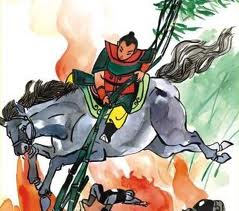 [Speaker Notes: Giáo án của Thảo Nguyên 0979818956]
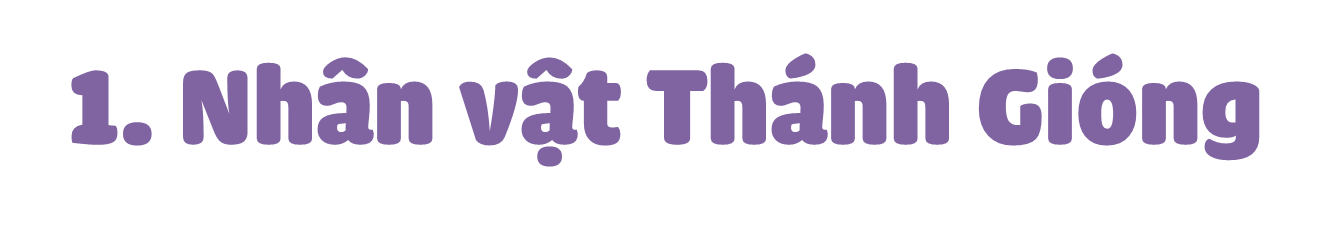 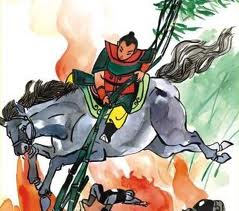 b, Sự lớn lên của Thánh Gióng
Bà con góp gạo nuôi Gióng
Gióng đòi roi sắt, ngựa sắt, giáp sắt
Tiếng nói đầu tiên  xin đi đánh giặc
[Speaker Notes: Giáo án của Thảo Nguyên 0979818956]
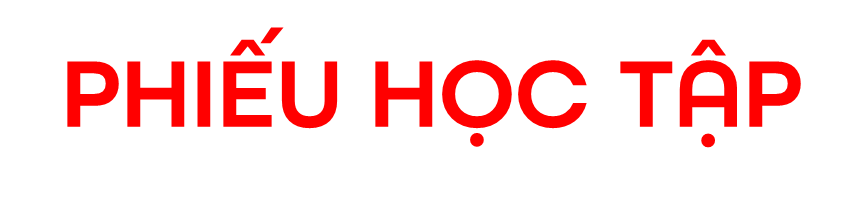 Hình thức: GV chia lớp thành 2 nhóm
Thời gian: 5 phút
Yêu cầu: Tìm hiểu về sự lớn lên của Gióng
Nhóm:…....  Lớp:……
Tìm hiểu sự lớn lên của Thánh Gióng
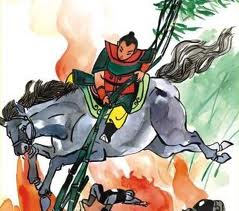 [Speaker Notes: Giáo án của Thảo Nguyên 0979818956]
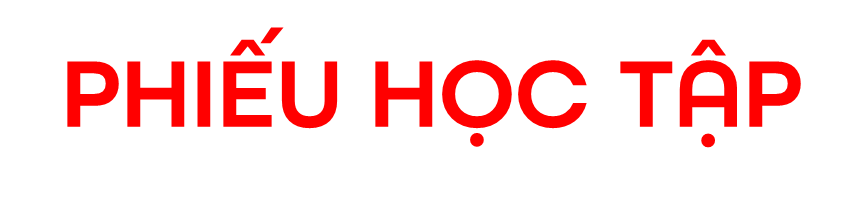 [Speaker Notes: Giáo án của Thảo Nguyên 0979818956]
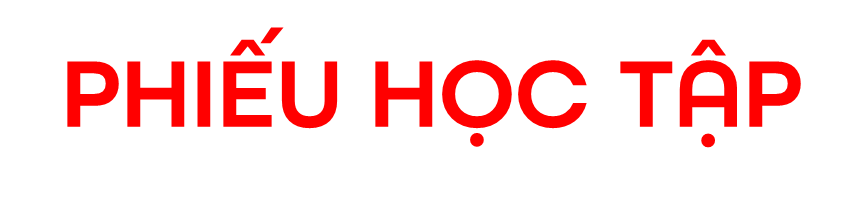 [Speaker Notes: Giáo án của Thảo Nguyên 0979818956]
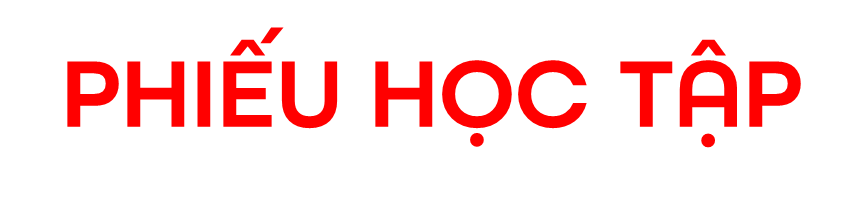 Yếu tố tưởng tượng kì ảo, có đan xen chi tiết đời thường
[Speaker Notes: Giáo án của Thảo Nguyên 0979818956]
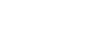 c. Thánh Gióng đánh giặc và bay về trời
Chú bé vươn vai trở thành tráng sĩ oai phong lẫm liệt.
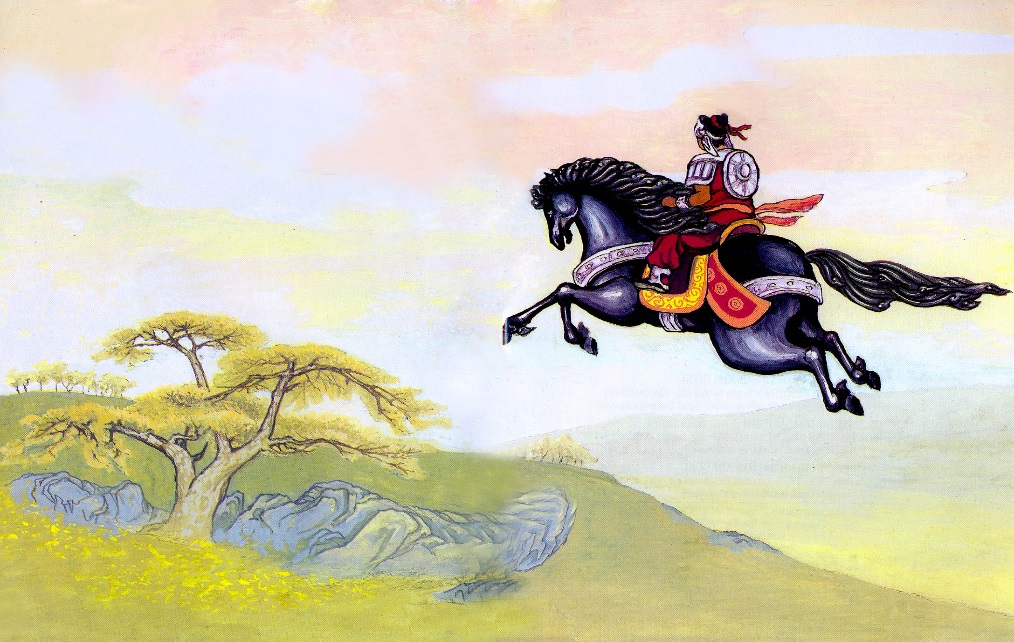 Roi sắt gãy, Gióng nhổ những bụi tre bên đường đánh giặc.
Tráng sĩ đánh giặc xong, cởi áo giáp sắt  bỏ lại và  bay về trời.
[Speaker Notes: Giáo án của Thảo Nguyên 0979818956]
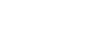 c. Thánh Gióng đánh giặc và bay về trời
Chú bé vươn vai trở thành tráng sĩ oai phong lẫm liệt.
- Lớn nhanh một cách kì diệu trong hoàn cảnh đất nước có giặc xâm lược, (cùng nhân dân đánh giặc giữ nước.)
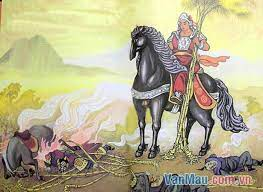 - Gióng vươn vai thành tráng sĩ- sự trưởng thành vượt bậc.   
- Nhiệm vụ càng nặng nề thì sự lớn lên càng nhanh chóng, kì diệu.
 Thể hiện quan niệm người anh hùng là người khổng lồ với ước mơ có sức mạnh to lớn để chiến thắng giặc ngoại xâm
[Speaker Notes: Giáo án của Thảo Nguyên 0979818956]
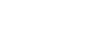 c. Thánh Gióng đánh giặc và bay về trời
Roi sắt gãy, Gióng nhổ những bụi tre bên đường đánh giặc.
- Nhảy lên ngựa sắt, ngựa phun lửa lao thẳng đến nơi có giặc.
- Roi sắt gãy, nhổ tre cạnh đường quật vào quân giăc.
  Gióng đánh giặc bằng cả vũ khí thô sơ, bình thường nhất, tinh thần tiến công mãnh liệt của người anh hùng.
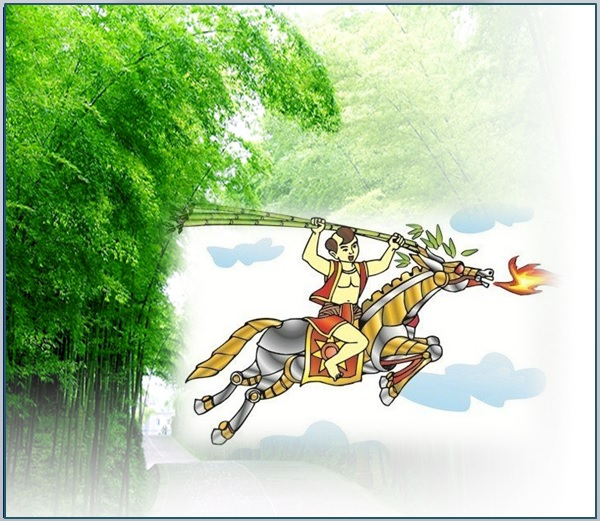 [Speaker Notes: Giáo án của Thảo Nguyên 0979818956]
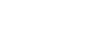 c. Thánh Gióng đánh giặc và bay về trời
Tráng sĩ đánh giặc xong, cởi áo giáp sắt  bỏ lại và  bay về trời.
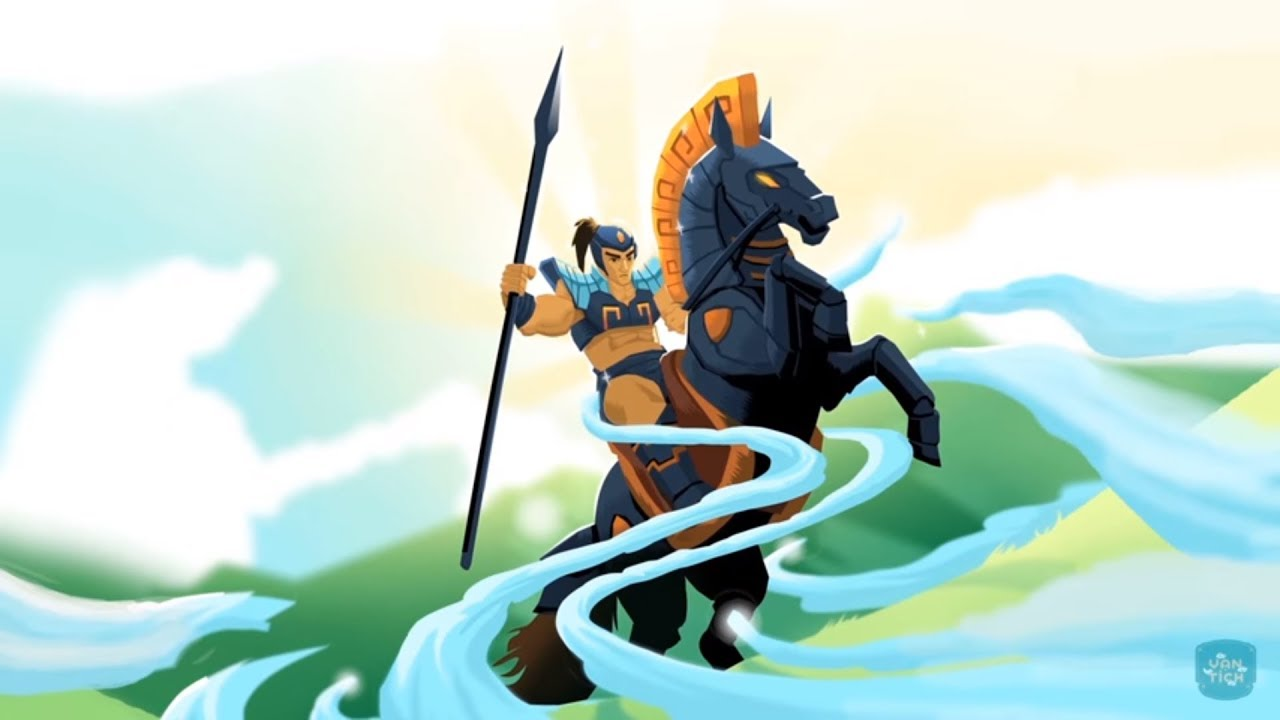 - “Gióng cởi giáp sắt bỏ lại, rồi cả người lẫn ngựa từ từ bay lên trời” 
- Có công nhưng Gióng không màng danh vọng, dấu tích chiến công Gióng để lại cho quê hương 
 Sự bất tử hóa của Thánh Gióng
[Speaker Notes: Giáo án của Thảo Nguyên 0979818956]
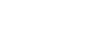 c. Thánh Gióng đánh giặc và bay về trời
 Hình ảnh Gióng đánh giặc là một bức tranh hoành tráng, kỳ vĩ, ca ngợi sức mạnh của nhân dân trong công cuộc đánh đuổi giặc ngoại xâm, bảo vệ đất nước
Chú bé vươn vai trở thành tráng sĩ oai phong lẫm liệt.
Roi sắt gãy, Gióng nhổ những bụi tre bên đường đánh giặc.
Tráng sĩ đánh giặc xong, cởi áo giáp sắt  bỏ lại và  bay về trời.
[Speaker Notes: Giáo án của Thảo Nguyên 0979818956]
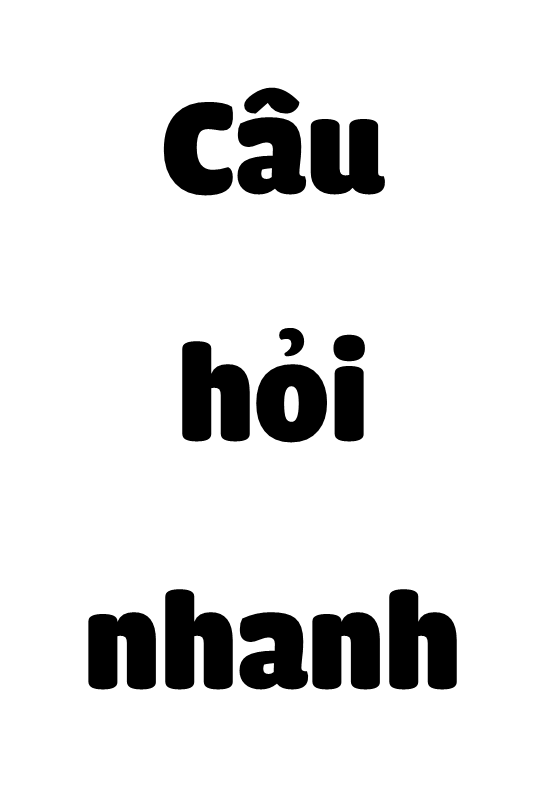 Theo em, nguyên nhân  nào giúp Gióng có chiến công này?
 Người anh hùng Gióng, sự chung sức của nhân dân, vũ khí: hiện đại, thô sơ...
+ Sức mạnh của tổ tiên, thần thánh (sự ra đời thần kì)
+ Sức mạnh của tập thể, cộng đồng (bà con làng xóm góp gạo nuôi Gióng)
+ Sức mạnh của thiên nhiên, văn hóa, kĩ thuật (núi non khắp vùng trung châu, tre và sắt)
 Là nhân vật anh hùng thần thoại tiêu biểu cho sức mạnh tiềm tàng của lòng yêu nước quật cường của dân tộc Việt thời đại Hùng Vương
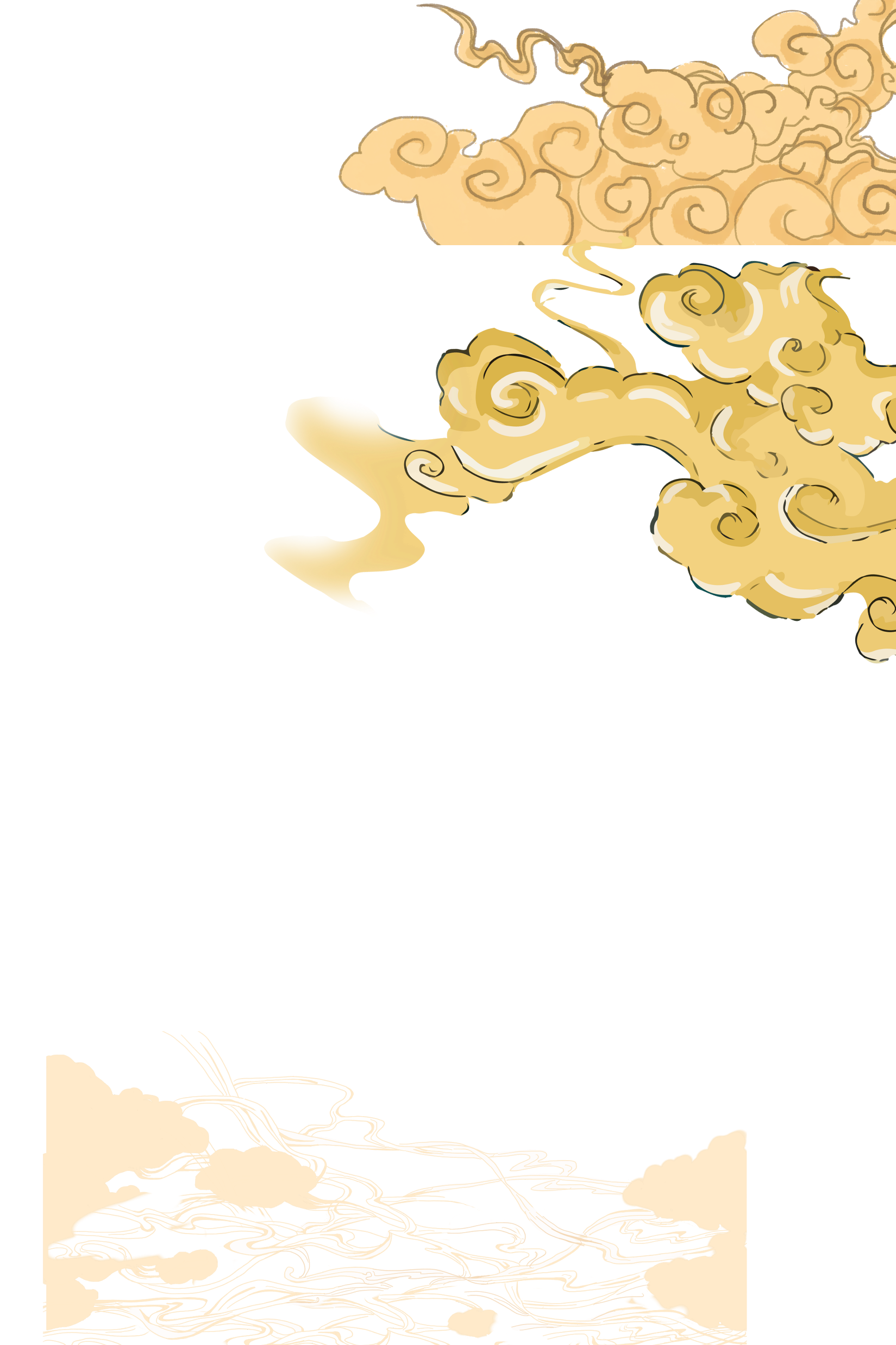 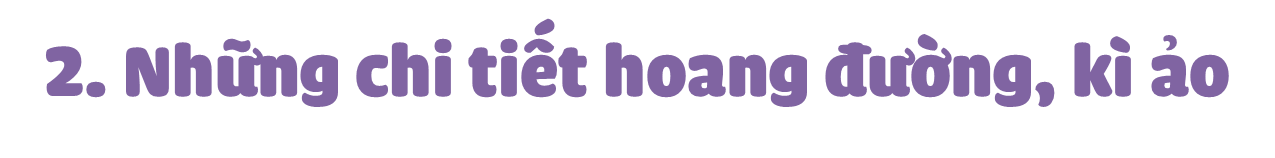 * Chi tiết hoang đường kì ảo: 
+ Sự ra đời của Gióng: bà mẹ ướm vết chân lạ, về thụ thai. 
+ Tiếng nói đầu tiên là đòi đi đánh giặc.
+ Gióng lớn nhanh như thổi, vươn vai thành tráng sĩ.
+ Tráng sĩ nhổ tre quật vào lũ giặc
+ Đánh giặc xong, cả người và ngựa bay về trời.
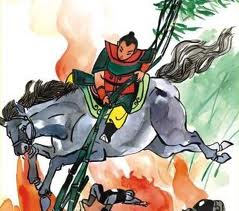 * Ý nghĩa:
- Tác giả dân gian ca ngợi phẩm chất của Thánh Gióng như có lòng yêu nước, có ý chí, quyết tâm, có sức mạnh. Nhấn mạnh sự ra đời thần kì, chiến công phi thường và hóa thân bất tử của người anh hùng .
- Ca ngợi tinh thần yêu nước, đoàn kết của nhân dân và gửi gắm ước mơ về người anh hùng cứu nước.
[Speaker Notes: Giáo án của Thảo Nguyên 0979818956]
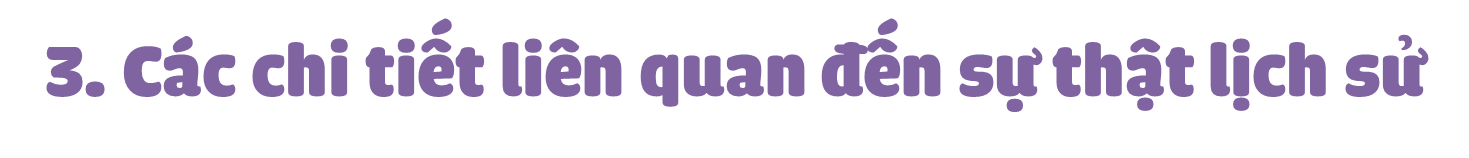 * Câu chuyện được đặt trong hoàn cảnh cụ thể:
- Thời gian: Đời Hùng Vương thứ 6.
- Địa điểm: Tại làng Gióng.
 Hoàn cảnh ấy cho biết sự thật lịch sử:
- Giặc Ân xâm lược nước ta
- Người Việt thời bấy giờ đã chế tạo ra vũ khí bằng sắt, thép.
- Tinh thần đoàn kết, niềm tin vào sự chiến thắng của dân tộc
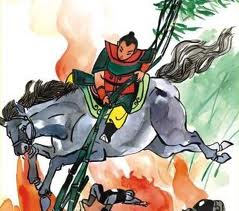 [Speaker Notes: Giáo án của Thảo Nguyên 0979818956]
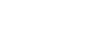 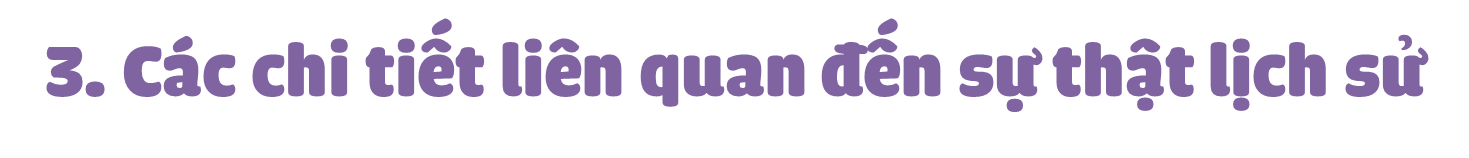 * Dấu tích
Đền thờ Phù Đổng Thiên Vương
Bụi tre đằng ngà
Ao hồ liên tiếp
Dấu chân ngựa của Thánh Gióng
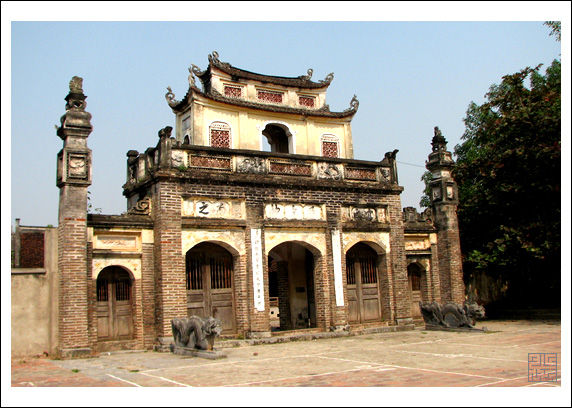 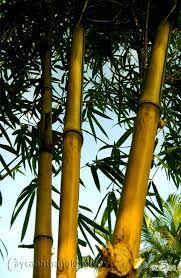 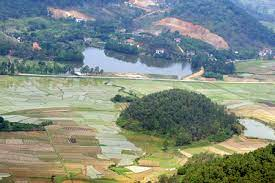 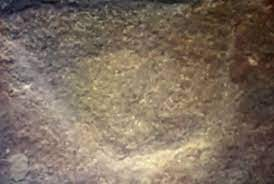 * Ý nghĩa:
 - Nhân dân ta tin rằng Thánh Gióng là người anh hùng có thật, thể hiện sự trân trọng, biết ơn, niềm tự hào và ước muốn về một người anh hùng đánh giặc cứu nước.
- Tăng tính xác thực cho câu chuyện, tạo niềm tin cho người đọc.
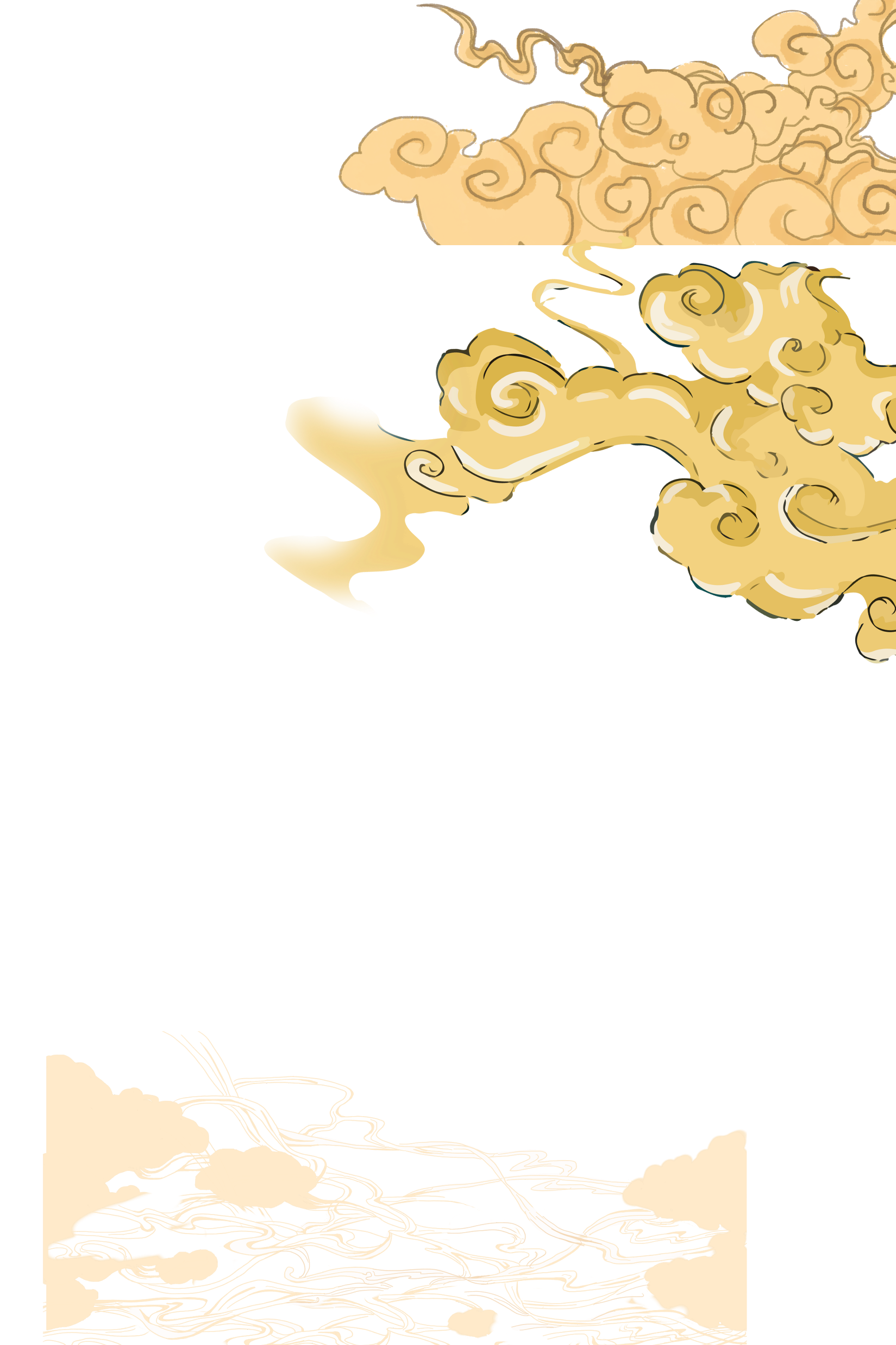 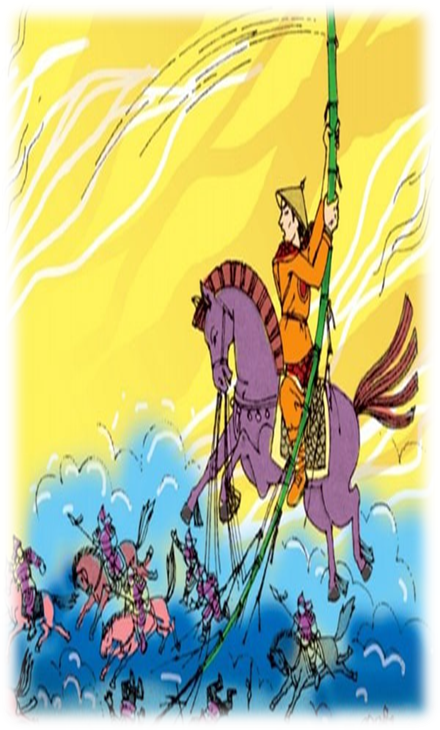 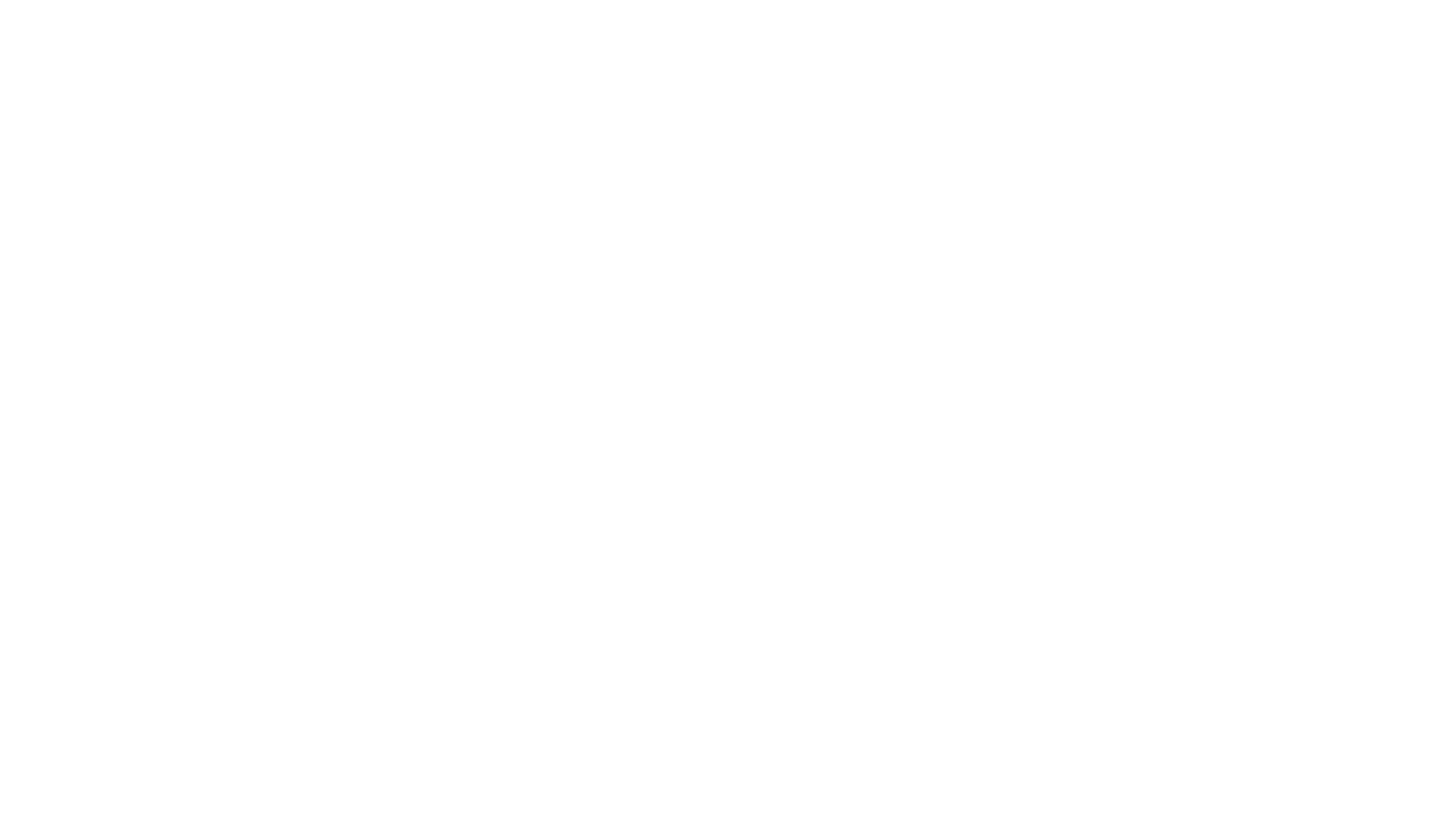 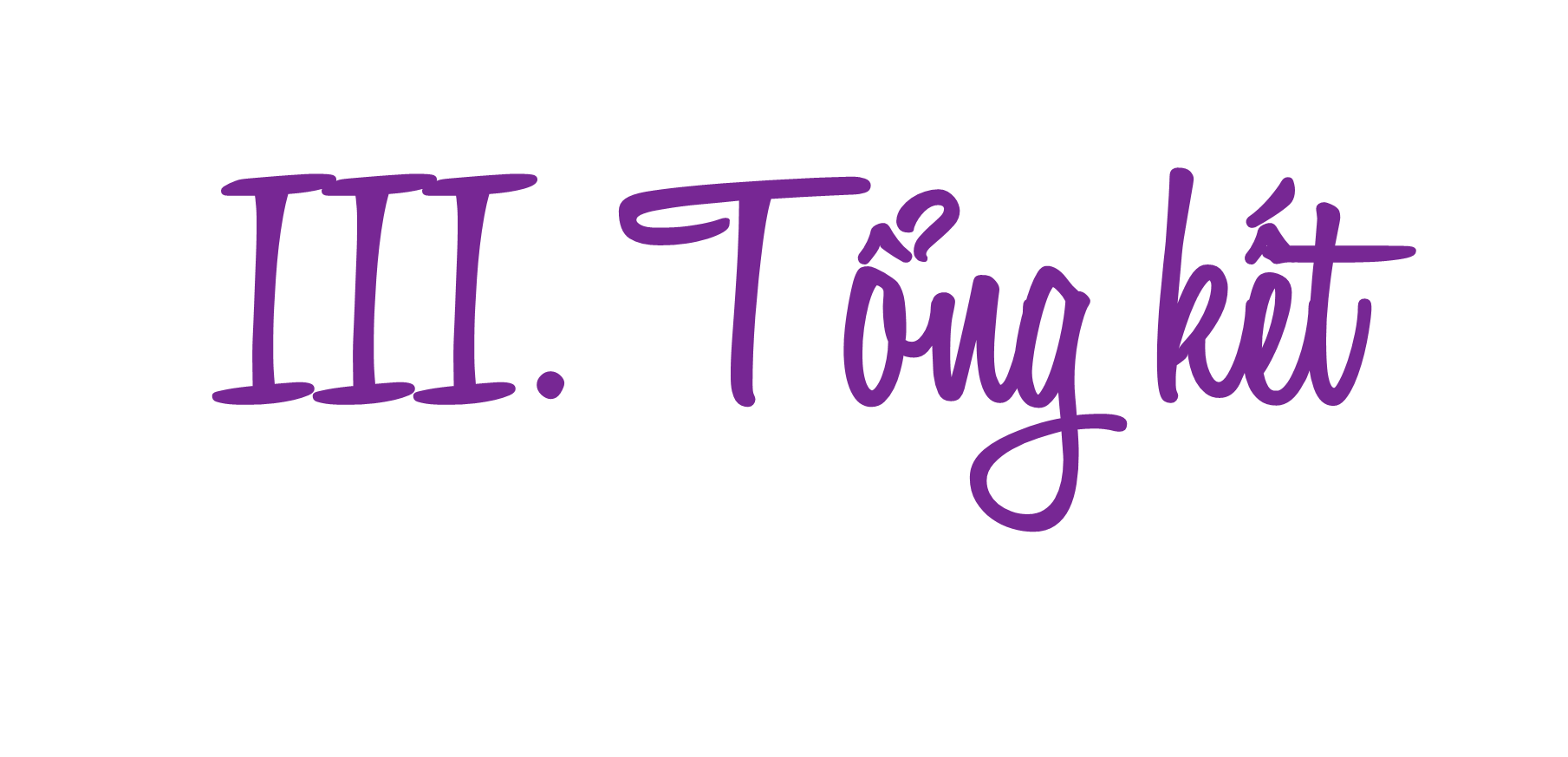 [Speaker Notes: Giáo án của Thảo Nguyên 0979818956]
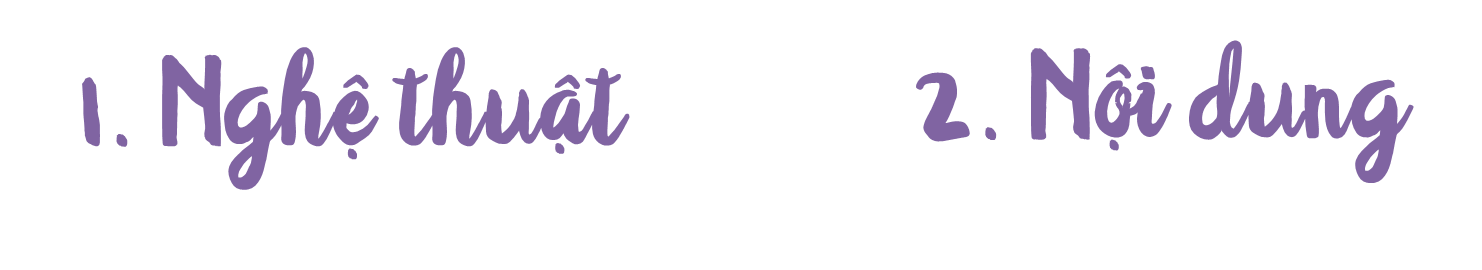 - Chi tiết tượng tượng kì ảo.
- Khéo kết hợp huyền thoại và thực tế
- Lời kể cô đọng, trang trọng
Truyện ca ngợi công lao đánh đuổi giặc ngoại xâm của người anh hùng Thánh Gióng, qua đó thể hiện ý thức tự cường, lòng yêu nước, tinh thần đoàn kết,  ước mơ của dân tộc ta.
[Speaker Notes: Giáo án của Thảo Nguyên 0979818956]
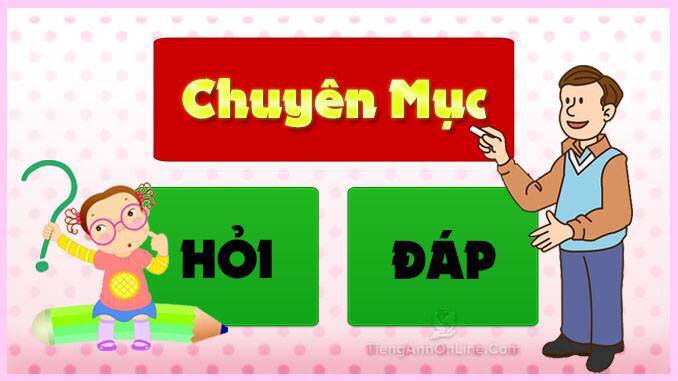 Mỗi bạn sẽ đặt ra một câu hỏi cho bạn cùng bàn để kiểm tra xem bạn đã tiếp thu được hết kiến thức cô dạy chưa nhé!
[Speaker Notes: Giáo án của Thảo Nguyên 0979818956]
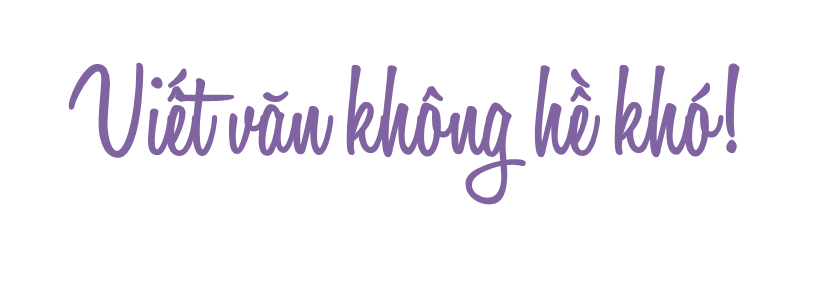 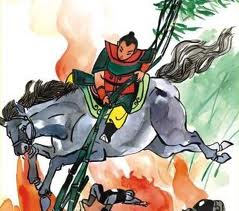 Viết đoạn văn (khoảng 5-7 câu) về một hình ảnh hay hành động của Thánh Gióng đã để lại cho em ấn tượng sâu sắc nhất.
[Speaker Notes: Giáo án của Thảo Nguyên 0979818956]
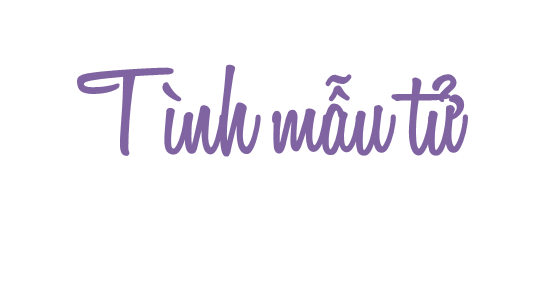 Khi Thánh Gióng ra trận, mẹ đã đến bên ngựa sắt để tạm biệt con. Em hãy đóng vai mẹ Gióng để viết lại cuộc chia tay xúc động ấy. (khoảng 7-10 dòng)
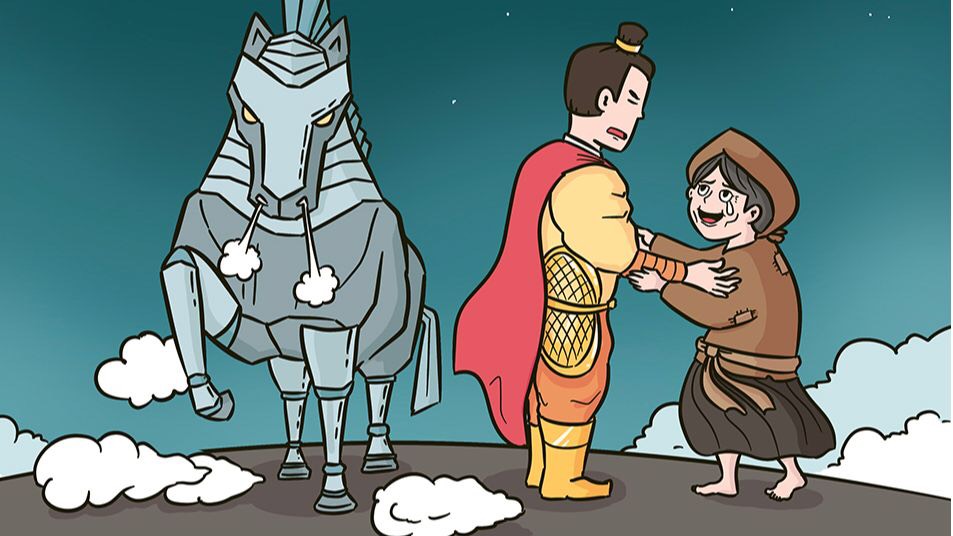 [Speaker Notes: Giáo án của Thảo Nguyên 0979818956]